The magic of singing with your band
OR
connecting to band music with the voice
Andrew Pease, DMA
Director of Instrumental Music
Hartwick College
2018 NYSSMA Winter Conference
November 29, 2018
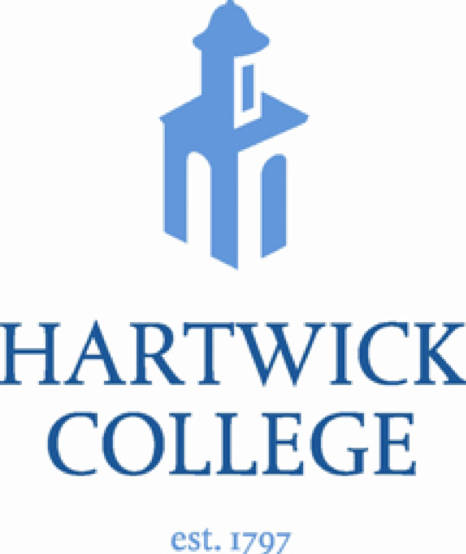 [Speaker Notes: Good evening. My name is Andy Pease, and I am here from Hartwick College to talk to you about the Magic of Singing with your Band.

Let me tell you a bit about myself as we begin: I direct the Wind Ensemble at Hartwick, which played last year at Carnegie Hall. I also share conducting duties with the Catskill Valley Wind Ensemble in Oneonta.

I’ve been directing honor bands all over the place recently, including two area all states this month. And I’ve done clinics at all sorts of levels all over New York State.

Before coming to Hartwick, I directed bands in elementary, high school, community college, undergraduate, graduate, and community settings.

All this is to say, I’ve seen lots of different types of bands, and I’ve tried out the ideas presented here in a lot of different settings.

Now, I’m sure you’re looking at my title and thinking “Magic! That’s a very strong word!” And you’re right, but it’s there because I think these ideas have a power that goes beyond the usual rehearsal techniques. So they’re practical, but also, I contend, magical.

Also, full disclosure, singing is a rather strong word as well. A lot of what you see here would not pass muster in a choir, but it all uses the voice to connect with music.]
Practical applications of musical vocalizing with your band
OR
what was that other presentation down the hall?
Andrew Pease, DMA
Director of Instrumental Music
Hartwick College
2018 NYSSMA Winter Conference
November 29, 2018
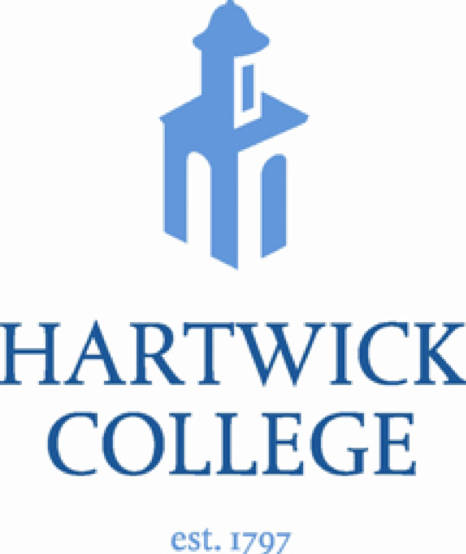 [Speaker Notes: So I guess this would be a more appropriate title for my presentation tonight.

But then, you might not be here.]
The magic of singing with your band
OR
connecting to band music with the voice
Andrew Pease, DMA
Director of Instrumental Music
Hartwick College
2018 NYSSMA Winter Conference
November 29, 2018
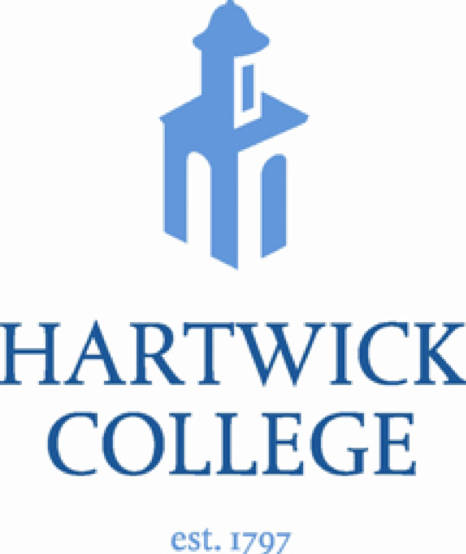 [Speaker Notes: So we stick with this.]
Magic!
[Speaker Notes: Now, to go into further detail, what exactly makes singing with your band magical?]
Magic!
Directly addresses all kinds of issues:
[Speaker Notes: For starters, it can directly address a lot of common rehearsal issues.]
Magic!
Directly addresses all kinds of issues:
Intonation
Rhythm
Time
Textural clarity
[Speaker Notes: Tonight, I’ll talk about intonation, rhythm, time, and textural clarity, although there are CERTAINLY more concepts that can be covered with these techniques.]
Magic!
Other benefits
[Speaker Notes: In addition, singing with your band has several general benefits.]
Magic!
Other benefits
Listening
Endurance
Unusual circumstances
CONNECTION
[Speaker Notes: First, it trains your players to listen in new ways.

It also is useful for saving chops.

It can be a godsend in unusual circumstances.

And, importantly, it can foster a closer connection with the music than instrumental playing.

I’ll go into greater detail on all of these later.

First, I’d like to take us through some specific exercises that address the rehearsal concepts I showed you.]
Intonation
[Speaker Notes: We’ll begin with intonation, which is often a hard concept for younger students to understand.]
Intonation
We naturally try to sing in tune with other people
Instrument can be an impediment
Singing can reinforce the sound and the feeling of being in tune, which transfers to instrument
[Speaker Notes: When given a solitary pitch, we naturally try to match it – it’s almost harder to not sing in tune!

In fact, let’s try it right now. Any volunteers to give us a pitch to match? Great! So listen to his/her note for a moment, then let’s all join in together in whatever is your most comfortable octave.

See? That was beautiful! Granted, we are a sample of music teachers, but in theory, our students should have above-average exposure to music as well.

We all naturally adjusted without moving any slides or joints or mouthpieces.

These technical demands are what can make the instrument an impediment to our natural inclination to match.

If we sing a pitch together before playing it, we are reminded of both the sound and the feeling of being in tune.

This makes players listen differently, more literally in tune with each other, so intonation on the instruments improves.]
Intonation
Video link
[Speaker Notes: Here’s a video of one of my rehearsals that demonstrates this idea in action.]
Intonation
WHAT DID WE JUST SEE?
[Speaker Notes: Let’s unpack that a little.]
Intonation
WHAT DID WE JUST SEE?
Play, then sing, giving time for adjustments, then play again
No instruction on vowel: “Ah” seems most natural
Obvious improvement in intonation on instruments
[Speaker Notes: We started by playing our usual concert B-flat, which was in the ballpark. Then we sang it, starting together, and dwelling on it for a while.

The second played version was much improved.

I did not ask for a specific vowel, but “ah” seemed to work for everyone.

We did the same for concert F, with a pause to make sure we sang it well.

Again, improvement was obvious.]
Intonation
NEVER DONE THIS BEFORE?
[Speaker Notes: Of course, these players have experience with this sort of thing.

But what if you want to bring this home to people who have never done anything like it?]
Intonation
NEVER DONE THIS BEFORE?
Start with hum, transition to “ah”
Encourage a ”Gregorian” sound
”Disappear” into the larger sound
Always breathe and articulate together
[Speaker Notes: As I’m sure you’ve observed in your own rehearsals, many students simply don’t want to sing. Starting with a hum and transitioning to “ah” is a good way to slowly open the door to singing.

Once you have the “ah,” encourage a “Gregorian” sound. Most students will know what that means from Gregorian chant – if not, you can play some for them. This encourages them to match both tone and pitch.

Similarly, ask them to disappear into the larger sound. This again encourages matching both tone and pitch, and gives them the actual feeling of being in tune, where they are a part of something bigger than themselves which they must continually attend to.

Breathing and articulating together is important! It ensures that listening begins right away, and establishes good ensemble habits. It also happens to be good classroom management!]
Intonation
EXTENSIONS
[Speaker Notes: Of course, this exercise is not the only way to sing for intonation]
Intonation
EXTENSIONS
Vertical intervals (chords)
Horizontal intervals (lines)
Combined (chorales, etc.)
[Speaker Notes: It’s also useful on chords. Note that singing major chords together and asking students to disappear into the sound tends to produce chords in just intonation. This is because the pure intervals of just intonation harmonize, or “disappear,” better than the adjusted intervals of equal temperament do. Used effectively, this technique produces richer, more resonant chords.

You can also sing longer melodic lines, with the caveat that your players need time to listen and adjust for intonation on each pitch, so you shouldn’t go too fast on these.

Finally, if you want to combine everything here, you can start singing chorales or multi-part excerpts of your music. However, now you’re getting into choir territory!

It’s worth noting that pitch is often the scariest part of singing for band kids. So I like to stick with exercises that don’t demand too much specific pitch work.]
rhythm
[Speaker Notes: Which leads us to rhythm.]
rhythm
Works best with short rhythmic cells
Shows you the difference between conceptual misunderstanding and technical impediments
[Speaker Notes: “Singing” for rhythm does not have to use specific pitches, and can be less intimidating for students.

It is easiest to work with short rhythmic cells, something that is easy for your band to digest and repeat.

Using this technique helps you see whether your band has trouble understanding a rhythm or is having instrumental technique problems.]
rhythm
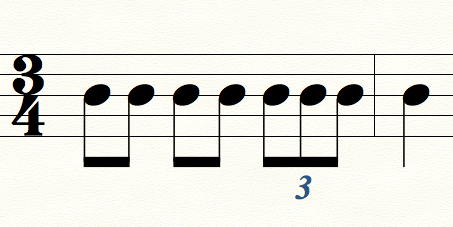 [Speaker Notes: I’ll show you another excerpt in a moment. This is the rhythm that you’ll see us focus on.

By the way, this and the other upcoming videos use excerpts from ”Journey Through Orion” by Julie Giroux.]
rhythm
Video Link
[Speaker Notes: Watch as we struggle through:]
rhythm
WHAT DID WE JUST SEE?
[Speaker Notes: So again, what just happened?]
rhythm
WHAT DID WE JUST SEE?
Repeating with entire ensemble
Began with a basic rhythm that was the problematic part of the rhythm in the repertoire (demonstrated both correctly and incorrectly)
Immediately applied to instruments
Still not perfect, but improved, and we now know where technique issues are
[Speaker Notes: We ran through it, and the triplets were not consistent.

We started with a focus on the triplets, and repeated it in isolation, both correctly and incorrectly, with the entire band.

What I really SHOULD have done was repeat it correctly again after the incorrect version.

But we put the correct triplet into context, repeating the whole rhythm, and it was very successful!

We played the excerpt again, and while it was not perfect, the triplets definitely improved, particularly towards the end.]
rhythm
NEVER DONE THIS BEFORE?
[Speaker Notes: So, what to do if this is new to you?]
rhythm
NEVER DONE THIS BEFORE?
“Repeat after me” with entire group
Isolate problem areas
Stick with short excerpts
Don’t worry about pitch
[Speaker Notes: When doing these short rhythms, it’s very easy to use a “repeat after me” format. You can and should involve your entire group in these: again, it’s good classroom management to keep as many players engaged as possible!

The temptation will be to hear rhythms that work well already, but this tool is best used to iron problem areas.

It’s best to stick with short examples, no more than a bar or two. If larger problem areas exist, break them down into smaller chunks, or find the common smaller rhythm that causes issues.

Finally, don’t worry about pitch with these. Focusing solely on rhythm helps clarify the concept and lets you know the level of your ensemble’s understanding.]
rhythm
EXTENSIONS?
[Speaker Notes: Of course, you can go beyond repeating the same little cell with the entire band.]
rhythm
EXTENSIONS?
Layered rhythms
Articulation
[Speaker Notes: If two rhythms go together, you can isolate them and then layer them with this exercise.

You can also draw the focus to articulation, like this: let’s say you have the rhythm 1, 2, 3& 4. But there are articulations that, of course, your students always miss! So you can sing it to them the wrong way and sothe right way, and have them repeat. (demo)

For articulation, I recommend using “dah” or ”tah” to simulate the tonguing action on so many instruments.]
Time
Time
Ideally, players (and not the conductor) should be responsible for maintaining time
Often the very concept of steady time must be trained
Singing removes instrumental issues impeding time
Time
Video Link
Time
WHAT DID WE JUST SEE?
Time
WHAT DID WE JUST SEE?
Entire group “singing” their own parts
3 “sung” attempts: first (conducted) nearly fell apart, second (clapped) was substantially better, third (patted) still much more together than first
Applied to instruments once players demonstrated they could (mostly) handle it on their own
Time
NEVER DONE THIS BEFORE?
Time
NEVER DONE THIS BEFORE?
Emphasize that pitch is not so important, but rhythm, articulation, and dynamics are.
Set a common syllable: “dah” is a good choice
Consider the source of pulse. You? Percussion? Other students? Metronome?
Apply swiftly to instruments
Time
EXTENSIONS?
Time
EXTENSIONS?
Time changes/transitions
texture
texture
There is often a lot happening in our music
Singing helps to clarify roles and understand how things fit together
Having some sing while others play is a favorite technique
TEXTURE
Video Link
texture
WHAT DID WE SEE?
texture
WHAT DID WE SEE?
Full play of section, identify roles, 2 partial sing-throughs distinguishing melodic and accompaniment roles
Texture was clearer, and players knew what to listen for, in second play-through
All players stayed engaged while rehearsing one role
texture
NEVER DONE THIS BEFORE?
texture
NEVER DONE THIS BEFORE?
Emphasize that pitch is not so important, but rhythm, articulation, and dynamics are.
Have sections that need attention play while others sing.
Have stronger sections play while weaker ones sing along.
Direct students’ ears
texture
EXTENSIONS?
texture
EXTENSIONS?
Sort by section rather than by role
EVERYBODY sings!
Follow the melody (play if you have it, sing if not)
Magic!
Other benefits
Listening
Endurance
Unusual circumstances
CONNECTION
LISTENING
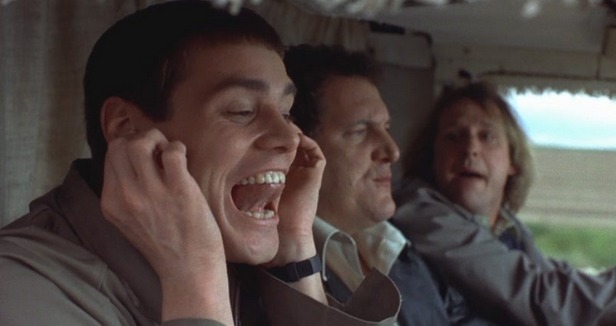 LISTENING
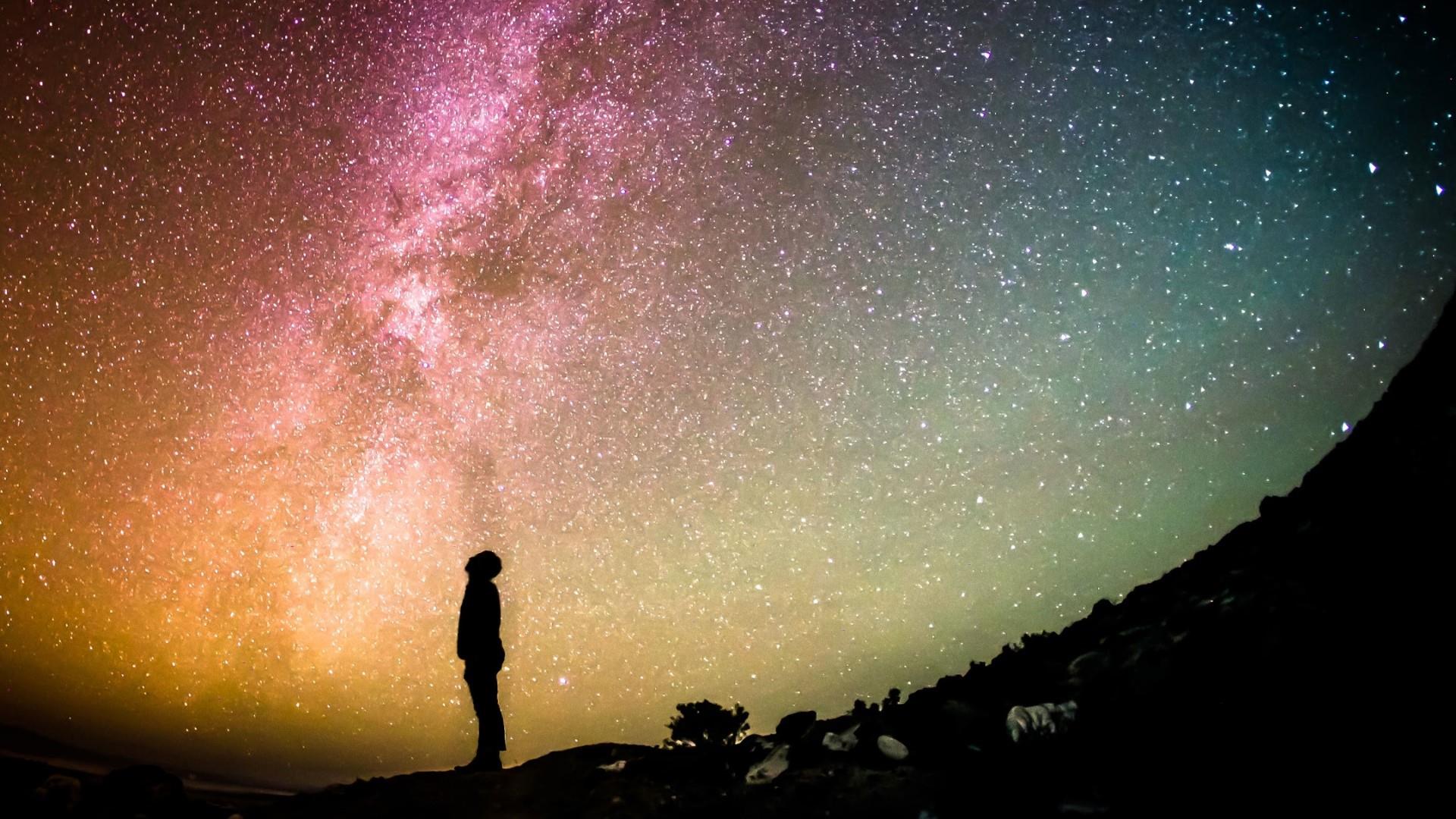 LISTENING
Singing in this model is a more transparent sound than instruments
Singing without worrying about instrumental technique frees students for more in-depth listening
Successful changes in singing give students a basis for comparison with their playing
ENDURANCE
Allows engagement in music while not causing extra instrumental fatigue
Ideal for pre-concert refreshing or honor bands
UNUSUAL CIRCUMSTANCES
No stands
No chairs
Kicked out of your usual space
Testing next door
There was a pizza party in the previous class
Too hot/cold to play
Everyone forgot it was a band day
Ears are still ringing from morning pep rally
Warmup room is not soundproof
Class pet chinchilla is sleeping
Space has crazy live acoustic
Band room had to be evacuated because of mysterious odor
Space is too small for an actual band
All cases are mysteriously locked
Students have used stock photos for embouchure models and have therefore temporarily forgotten how to play their instruments
CONNECTION
It’s almost impossible to sing a naturally expressive melody without expression (though students will try)
Especially with proper modeling, students can connect very directly and viscerally with music via their voices
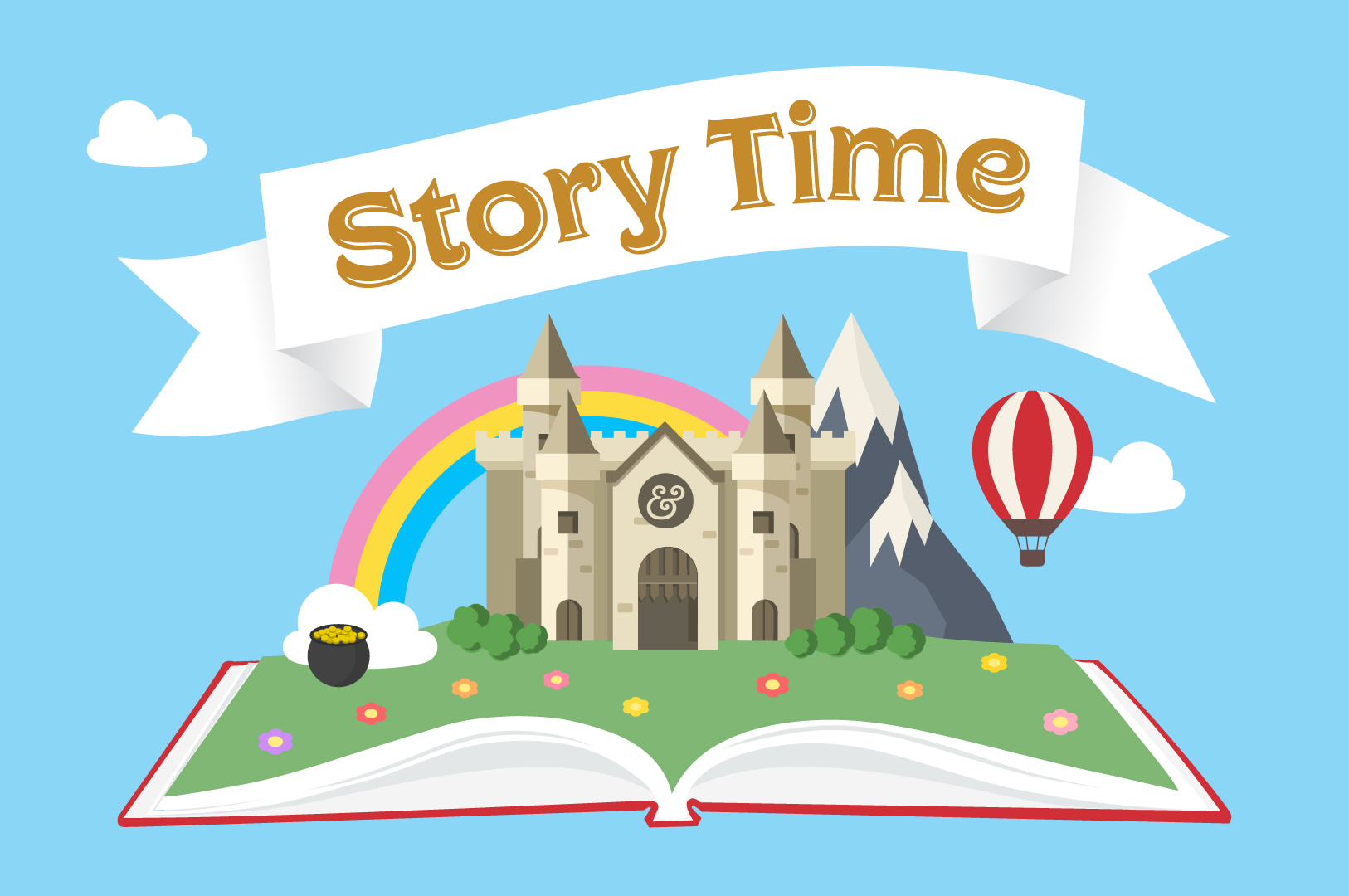 LET’s try it
HILL OF DREAMS
by Ethan Cypress
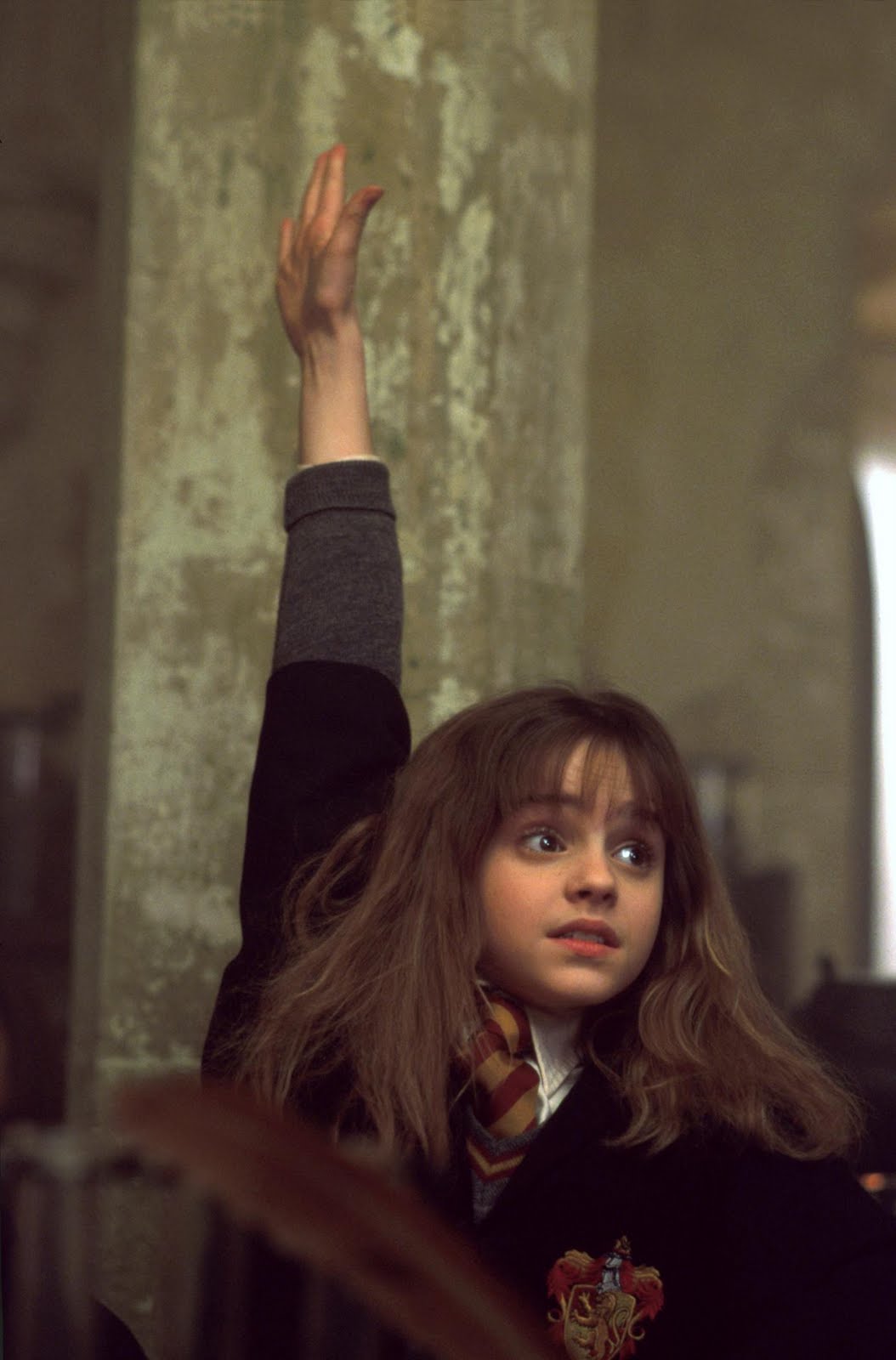 Dr. Andy PeaseHartwick College
peasea@hartwick.edu
http://windliterature.org
http://andypease.com/scholar